Figure 6 The probability distribution of the residual magnification λres=λ−λest for sources at ...
Mon Not R Astron Soc, Volume 412, Issue 2, April 2011, Pages 1023–1037, https://doi.org/10.1111/j.1365-2966.2010.17963.x
The content of this slide may be subject to copyright: please see the slide notes for details.
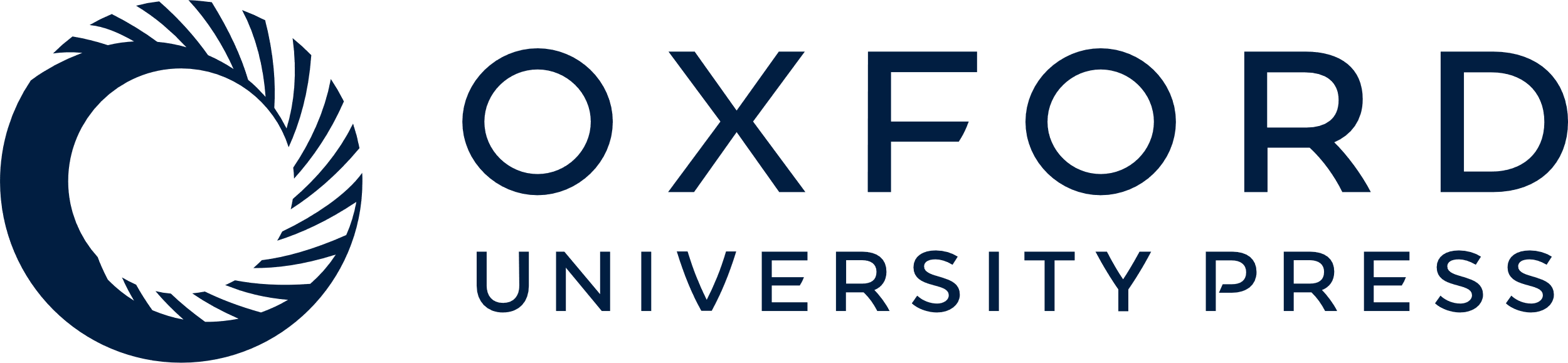 [Speaker Notes: Figure 6 The probability distribution of the residual magnification λres=λ−λest for sources at redshift zS = 1.5. Compared are the distribution for λest = 0 (solid line), the distribution  for the optimal estimate (25) with κest reconstructed using the shear from an advanced survey with ngal = 100 arcmin−2 and a filter scale θs = 25 arcsec (dashed line), and the conditional distribution  for κest=−0.05 (dotted line) and κest = 0.1 (dash–dotted line).


Unless provided in the caption above, the following copyright applies to the content of this slide: © 2010 The Authors Monthly Notices of the Royal Astronomical Society © 2010 RAS]